Beispiel für interessierte Parteien
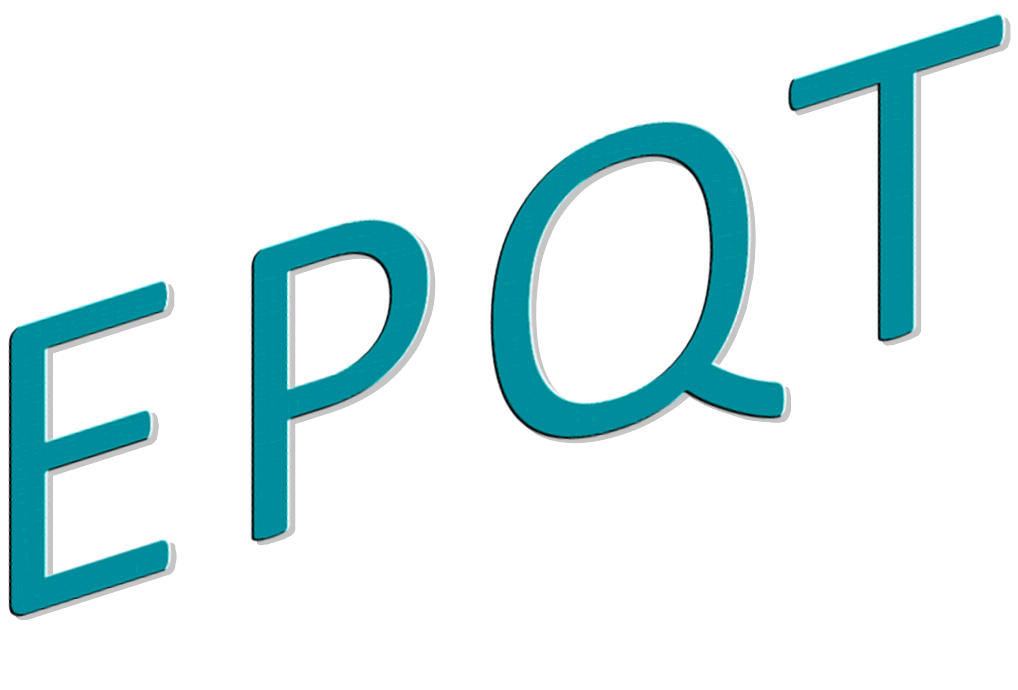